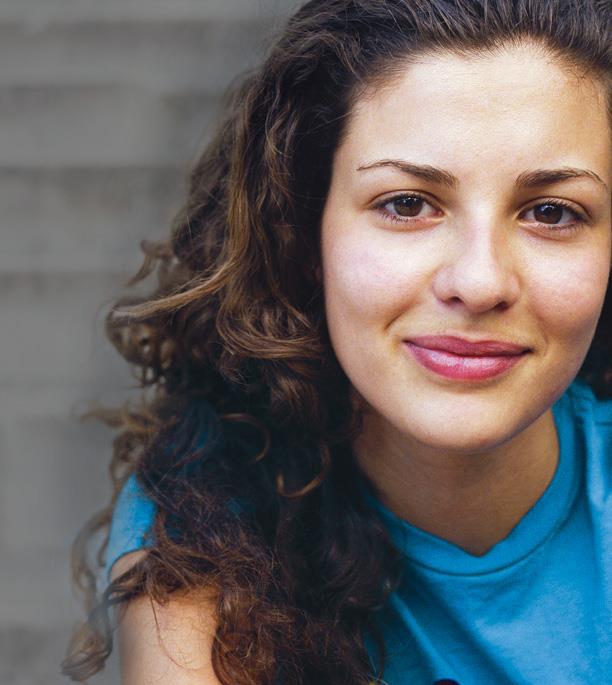 Plan para seguir adelante de The Allstate Foundation
UN RECURSO PARA EL EMPODERAMIENTO FINANCIERO
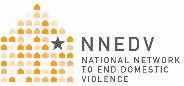 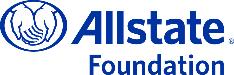 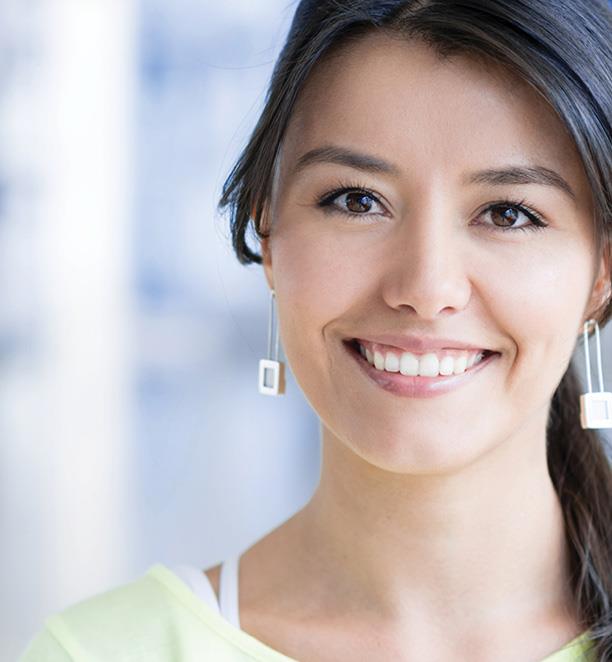 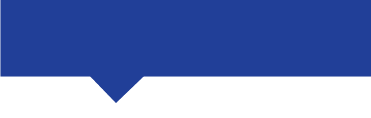 MÓDULO 1
Entendiendo el abuso financiero –Cómo mantenerse segura y comenzar de nuevo
Los temas principales que se cubren en este módulo incluyen:
• Relaciones financieramente abusivas
• Planificación de la seguridad financiera
• Separación, divorcio y pensión para la manutención de los hijos
• Revelando el abuso
• Desafíos a la privacidad
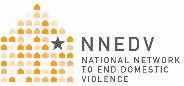 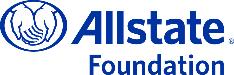 MÓDULO 1
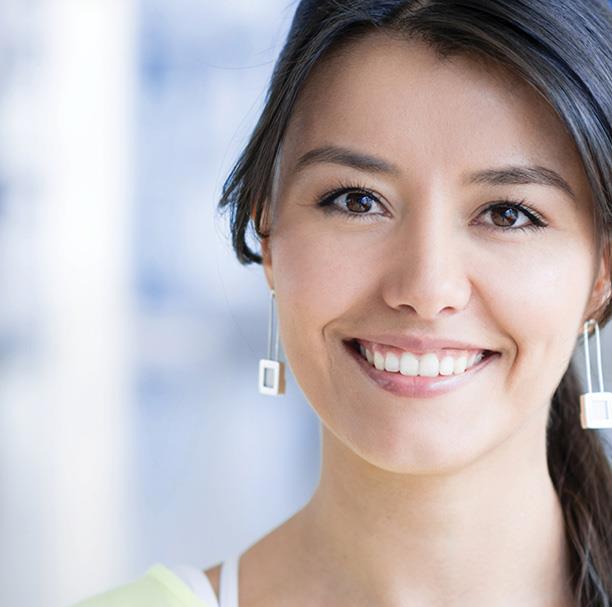 Relaciones financieramente abusivas
Reflexión
¿Qué aprendiste sobre el manejo del dinero?
¿Qué mensajes se te comunicaron, explícitamente o implícitamente, de forma oral o que hayas observado?
¿Alguno de esos mensajes fue específico para ti, tu género, tu cultura, tu fe?
¿Cómo te han afectado esos mensajes hoy?
¿Qué mensajes crees que las personas sobrevivientes recibieron de sus parejas abusivas?
Elementos de una relación financiera sana
Ambos miembros tienen acceso a la información financiera
Aunque uno puede encargarse de las finanzas del día a día
Negocian para crear metas financieras conjuntas
A pesar de que ellos tengan valores distintos en relación al dinero
Ambos entienden y respetan que la toma de decisiones es equitativa
Aunque uno de los miembros gane más que el otro o no gane nada
Ambos tienen acceso a su dinero
Sin tener que pedir permiso ni ocultar sus gastos
Las decisiones financieras a largo plazo se toman conjuntamente
Ambos tienen acceso al dinero y saben en qué y cómo se gasta
¿Qué es el abuso financiero?
VIOLENCIA
Física
Es una forma de violencia doméstica
A menudo comienza sutilmente y progresa con el tiempo
Es parte de un patrón de comportamiento abusivo; se utiliza para obtener y mantener el poder y el control dentro de la relación
A menudo atrapa a las personas sobrevivientes
El 99% de las personas sobrevivientes informan que experimentaron alguna forma de abuso financiero
Sexual
COERCIÓN Y AMENAZAS
INTIMIDACIÓN
Física
PRIVILEGIO MASCULINO
ABUSO EMOCIONAL
PODER Y CONTROL
ABUSO ECONÓMICO
AISLAMIENTO
INVOLUCRAMIENTO DE LOS NIÑOS
MINIMIZACIÓN, NEGACIÓN Y CULPA
Sexual
Física
VIOLENCIA
Tácticas de abuso financiero
Te roba dinero a ti o a tu familia
Te obliga a darle acceso a tu dinero o a tus cuentas financieras
Toma todas las decisiones de la casa o financieras sin consultarte o incluirte
Te prohíbe trabajar o asistir a oportunidades educativas
Realiza un uso excesivo de las tarjetas de crédito u otras líneas de crédito
Se niega a pagar las facturas o ayudar a mantener a la familia
Te prohíbe que obtengas o utilices tarjetas de crédito
Se niega a darte recursos físicos (alimentos, ropa, medicamentos)
Interfiere con tu desempeño en el trabajo
Llamadas telefónicas, correos electrónicos, mensajes de texto o visitas frecuentes
MÓDULO 1
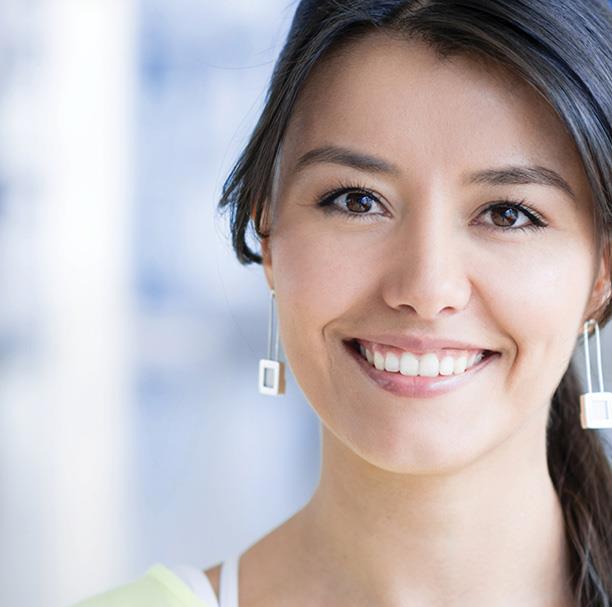 Planificando la seguridad financiera
Planificando la seguridad financiera
Primer paso:
Paso dos:
Paso tres:
Paso cuatro:
Piensa en tu nivel de confianza con respecto a las finanzas
Obtén información sobre tus activos y pasivos actuales
Comienza a ahorrar dinero
Busca la independencia financiera
Activos - lo que posees vs. Pasivos - lo que debes

Toma fotos o haz copias de cualquier/todos los documentos financieros. Por ejemplo: certificados de matrimonio y nacimiento, estados de cuenta bancarios y de tarjetas de crédito, tarjeta del Seguro Social
Abre una cuenta propia o solicita una tarjeta de crédito
Considera tomar al menos la mitad del dinero de cualquier cuenta conjunta; hacer un seguimiento de cómo se gastaron los fondos
Guarda el cambio de las compras
Abre una cuenta bancaria separada
Separa los aumentos o bonos
Presta atención a las voces internas 
y de dónde vienen
Órdenes de protección
Orden judicial firmada por un juez o magistrado; varía según el estado
Prohíbe que la persona agresora amenace, acose u hostigue a su(s) victima(s)
Las órdenes de protección pueden:
Remover a la persona abusiva de la casa
Prohibir a la persona abusiva el ingreso a la casa y/o lugar de trabajo
Prohibir a la persona abusiva cualquier tipo de contacto
Las órdenes de protección tienen nombres diferentes. En tu estado, 
podría llamarse:
Protective Order – P.O. 
(Orden de protección)
Restraining Order – R.O. 
(Orden de restricción)
Protection From Abuse order  - P.F.A. 
(Orden de protección contra el abuso)
Órdenes de protección
Las órdenes de protección también pueden ofrecer ayudas económicas:
Pensión para la manutención de los hijos
Pensión para la manutención conyugal
Pago(s) de hipoteca/alquiler
Posesión temporal de bienes
Auto
Ropa
Reembolso de gastos médicos o daños a la 
propiedad relacionados con la violencia
Ingresos no percibidos
Honorarios del abogado
Gastos de mudanza
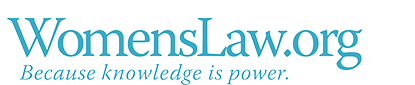 En la página web WomensLaw.org, puedes encontrar qué protecciones están disponibles en tu estado.
Nota: Las órdenes de protección no pueden garantizar la seguridad y no son 
la opción correcta para todos.
[Speaker Notes: Orders of Protection have different names, could appear as:
Protective Order – P.O.
Restraining Order – R.O.
Protection From Abuse order  - P.F.A.]
Planificación de la seguridad
Búsqueda de vivienda nueva
Los informes crediticios se pueden utilizar para rastrear el paradero de alguien
Las grandes compañías de administración de propiedades pueden realizar una verificación de crédito que aparecerá en tu informe crediticio
Considera suministrar tu propia copia
Si vas a compartir tu vivienda con alguien, considera poner los servicios a su nombre
Tecnología
Busca tu nombre en la internet
Ten cuidado con las aplicaciones en línea, la comunicación, los correos electrónicos y los archivos adjuntos
Considera crear una alerta de noticias
Te notificará cada vez que tu nombre, dirección o número de teléfono se utilicen en la internet
Planificación de la seguridad
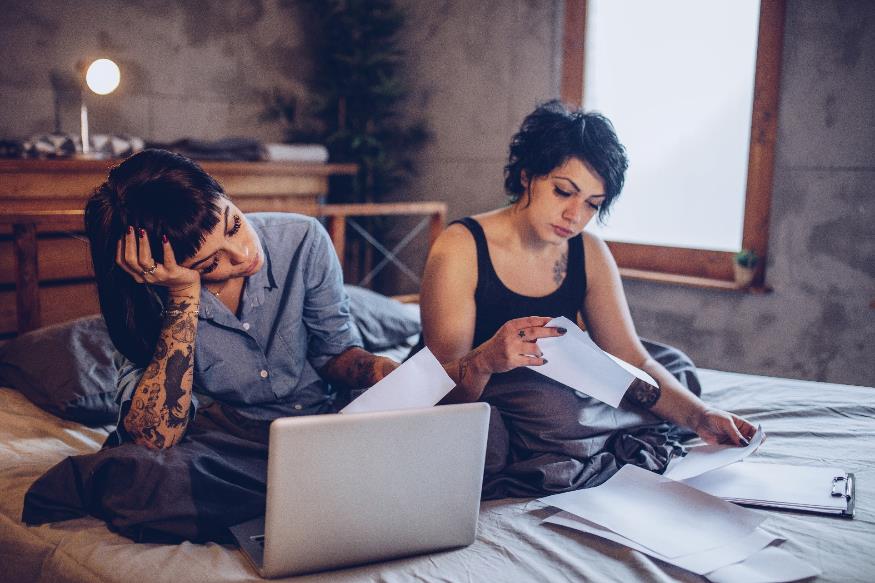 Seguridad en el lugar de trabajo
Si es seguro, apropiado y está disponible, considera hacer lo siguiente:
Entrega al empleador una copia de la orden de protección y una foto de tu pareja
Pide a alguien de seguridad que te acompañe al entrar y salir del edificio
Revisa tus llamadas telefónicas
Guarda correos electrónicos, mensajes de voz, cartas y regalos amenazadores
Solicita que se traslade tu espacio de trabajo a un área más segura, de ser posible
MÓDULO 1
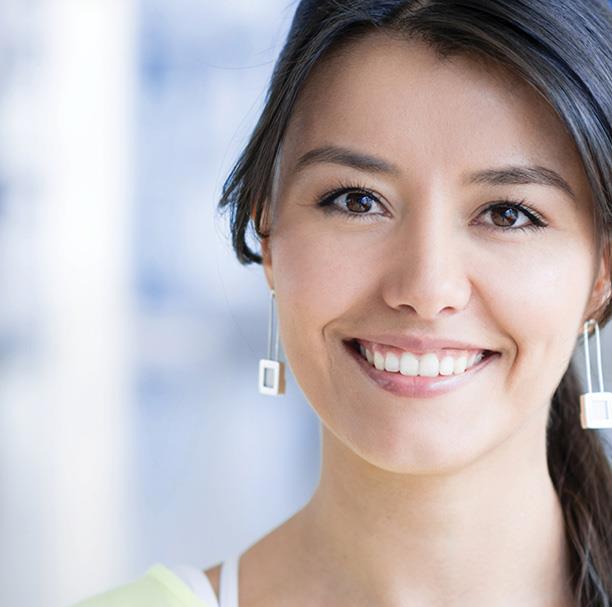 Separación, divorcio y pensión para la manutención de los hijos
Separación, divorcio y pensión para la manutención de los hijos
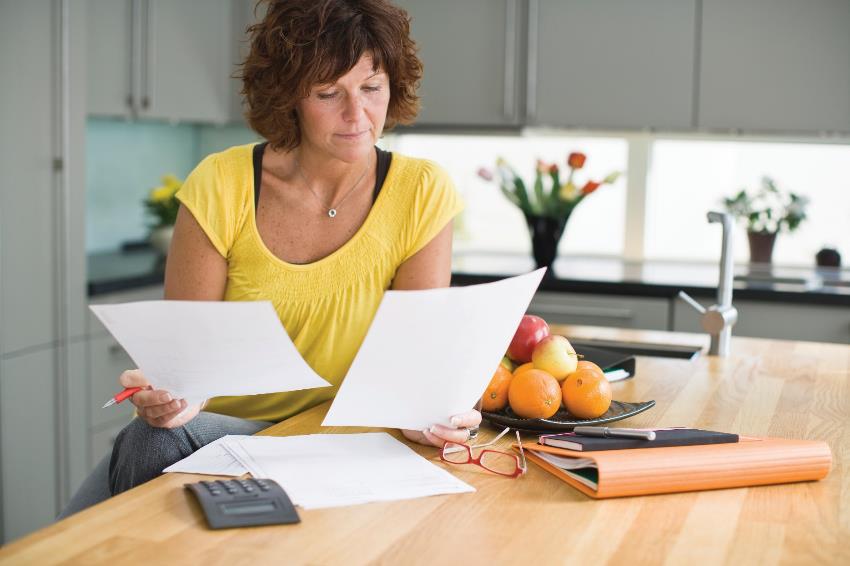 Un buen asesoramiento legal es esencial
El plan de acción legal adecuado es diferente para cada persona
Junta la mayor cantidad de información posible antes de reunirte con un abogado, por ejemplo:
Declaraciones de impuestos de los últimos años
Recibos de pago (todos los ingresos/de ambos)
Prestaciones laborales (de ambos)
Lista de los bienes con los que te gustaría quedarte
Antes de reunirte con un abogado
Haz una lista de las posesiones y divídelas en tres categorías
Artículos que son suyos
Artículos que son de tu pareja
Artículos que compraron juntos o mientras estaban casados
Determina tus gastos de vida
Incluye todos los gastos relacionados con los niños
No olvides la cobertura del seguro
División de los activos y pasivos
Casa y/o propiedad
Cuentas de ahorros y de jubilación
Deudas
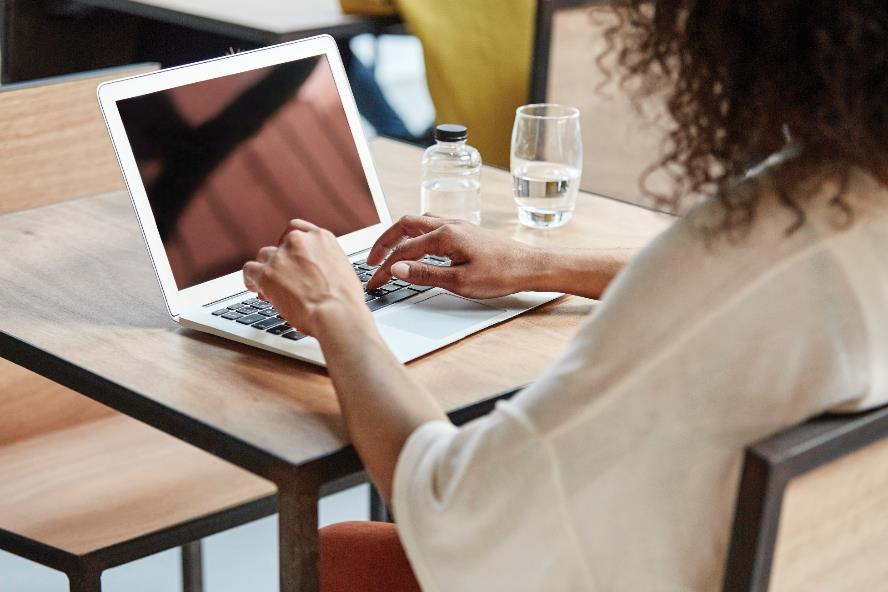 El divorcio pro se
Término legal = una de las partes se representa a sí misma ante el tribunal
Es responsable de su propia representación legal
Puede que no sea una opción segura, especialmente si la custodia de los niños está en juego
Suele ser una buena opción cuando la violencia doméstica NO es un factor y cuando las parejas acuerdan conjuntamente las condiciones
Conseguir a un abogado
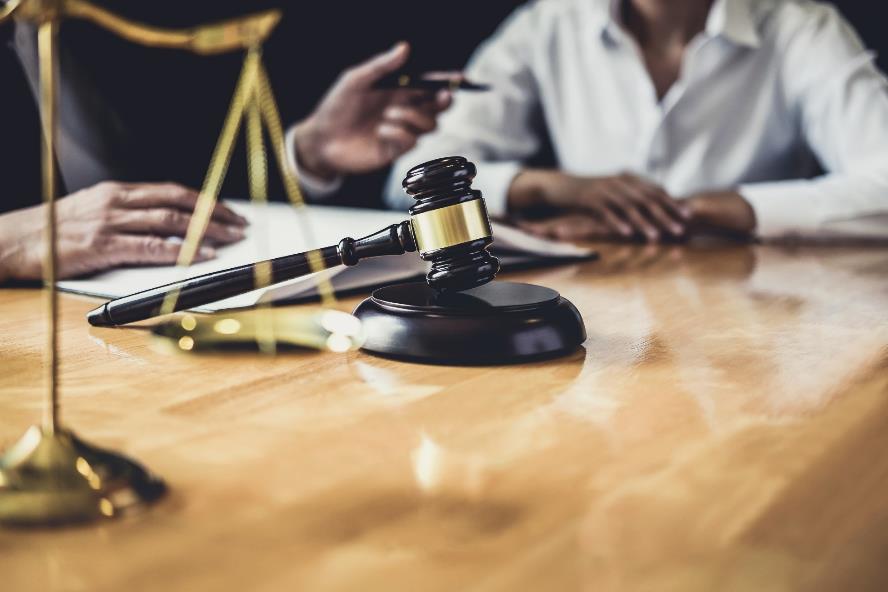 Programa local contra la violencia doméstica
Podría proporcionar una referencia
Asociaciones estatales de abogados
Servicios de referencias legales
Normalmente la tarifa es de alrededor de $30
Es posible que te permita hablar con un abogado durante la primera media hora sin costo alguno
Secretario del tribunal
Oficial del tribunal
Se puede pedir una lista de recomendaciones de abogados
Facultades de derecho
Podrían ofrecen asesoría legal gratuita
Asesoramiento legal
Pagando por un abogado
La mayoría cobra por hora; generalmente depende de la experiencia
Para algunos procedimientos, pueden ofrecer una tarifa plana
Testamentos
Transferencia de propiedad
Sin embargo, como la mayoría de los divorcios o casos de custodia son complicados, generalmente se requiere un anticipo
Un solo pago por adelantado
Más una tarifa por hora una vez que el adelanto se termine
El acuerdo debe ser escrito y los términos deben ser específicos
Pagando por un abogado
Honorario de contingencia
El abogado se queda con una parte de cualquier monto por daños y perjuicios que reciba el cliente en el acuerdo final
Plan legal prepago
Un participante (o empleador) paga por servicios legales futuros que se puedan necesitar (similar a un plan de beneficios médicos)
Se paga un monto fijo cada mes o año por los beneficios que se utilizarán cuando sea necesario
Generalmente ofrecen asesoramiento y consultas por teléfono como un servicio básico
Oficinas de asesoramiento legal
Muchos programas locales contra la violencia doméstica están asociados
Pensión para la manutención de los hijos
Se podría exigir al padre que no tiene la custodia que pague
Puede ser voluntario o puede que la ordene un juez u otra agencia
Cubre los gastos regulares que implica criar a un menor
Puede incluir gastos médicos, de educación y de seguro
Para las parejas que no están casadas, la paternidad no es automática
Puede que tenga que demostrarse
Puede ser buena y mala a la vez
Puede aumentar la vulnerabilidad a la violencia
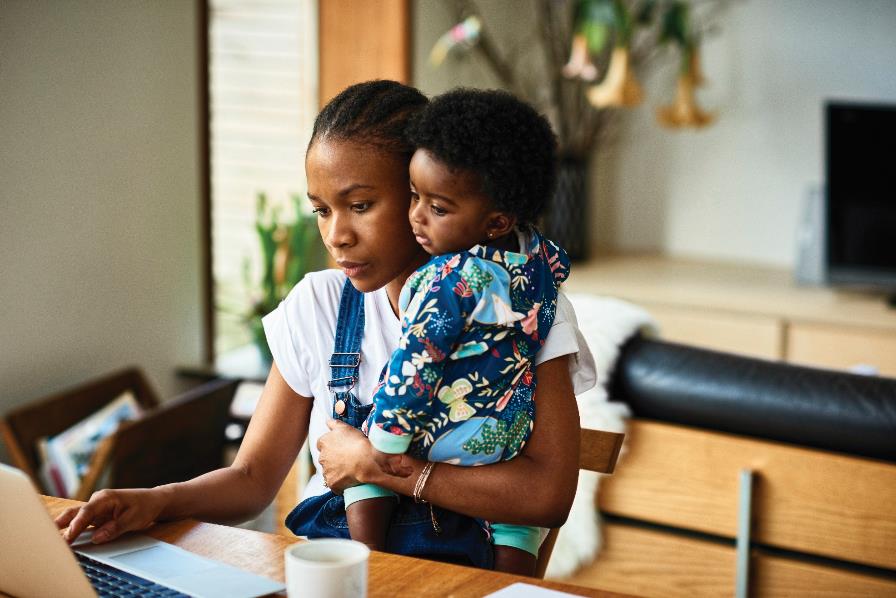 Pensión para la manutención de los hijos
Puede que califiques para la pensión para la manutención de los hijos si:
Al menos un hijo es menor de 18 años
En algunos estados, la mayoría de edad es a los 21 años o pueden existir excepciones si el hijo tiene necesidades especiales
Tú tienes la custodia o eres el guardián legal
Los estados administran los programas de cumplimiento de la pensión para la manutención de los hijos
Se referirá a las personas que recibieron asistencia de alguno de los siguientes programas automáticamente a los servicios de cumplimiento de la pensión para la manutención de los hijos:
Temporary Assistance to Needy Families - TANF (Programa de asistencia temporal para familias necesitadas)
Medicaid
Programas de cuidado de menores asistidos por el gobierno federal
Asistencia pública y pensión para la manutención de los hijos
Si recibiste asistencia del programa TANF, se podría esperar la cooperación del estado y el cumplimiento de la pensión para la manutención de los hijos; es decir:
Búsqueda de empleo
Citas y reuniones
Divulgación de la dirección
Identidad del padre
Sin embargo, si al hacerlo tú o tus hijos corren peligro y puedes demostrar una ‘buena causa’, se puede renunciar a la cooperación si
Hace que sea más difícil escapar de la violencia o haya más riesgo de violencia
Sanciona injustamente debido a la violencia doméstica
En casos de violación o incesto
MÓDULO 1
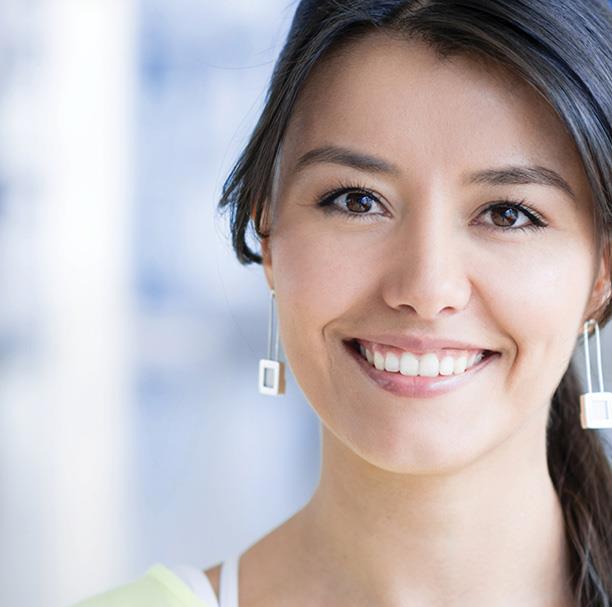 Revelando un abuso y desafíos a la privacidad
Revelando un abuso
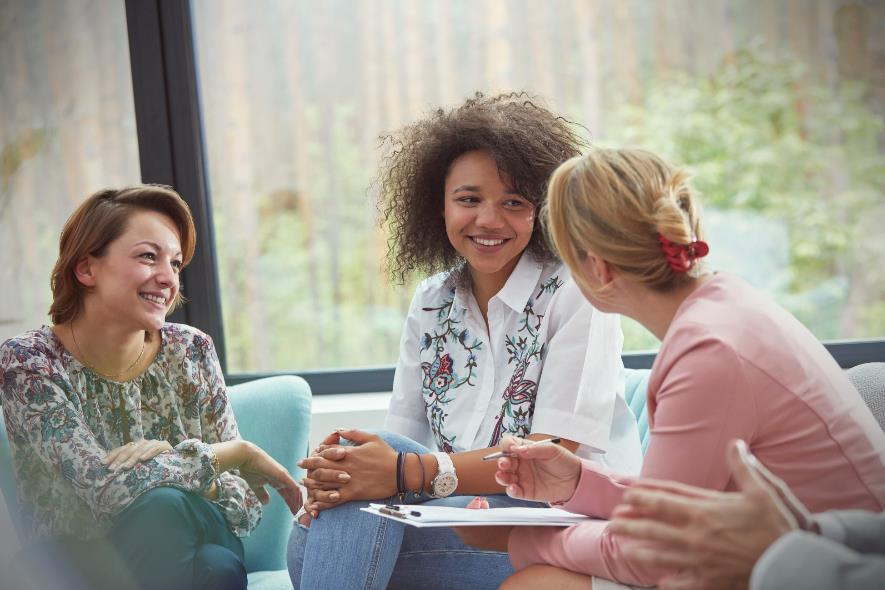 Antes de revelar un abuso, analiza cuidadosamente las posibles consecuencias
La gente puede ser insensible y culpar a la víctima
Podría tener un impacto en la vivienda, el empleo o el acceso a los servicios
Podría haber una pérdida o reducción de asistencia pública
Podría resultar en la referencia a una agencia de protección infantil
Consulta con un defensor y/o abogado para conocer tus derechos
Consideraciones sobre la protección a la privacidad
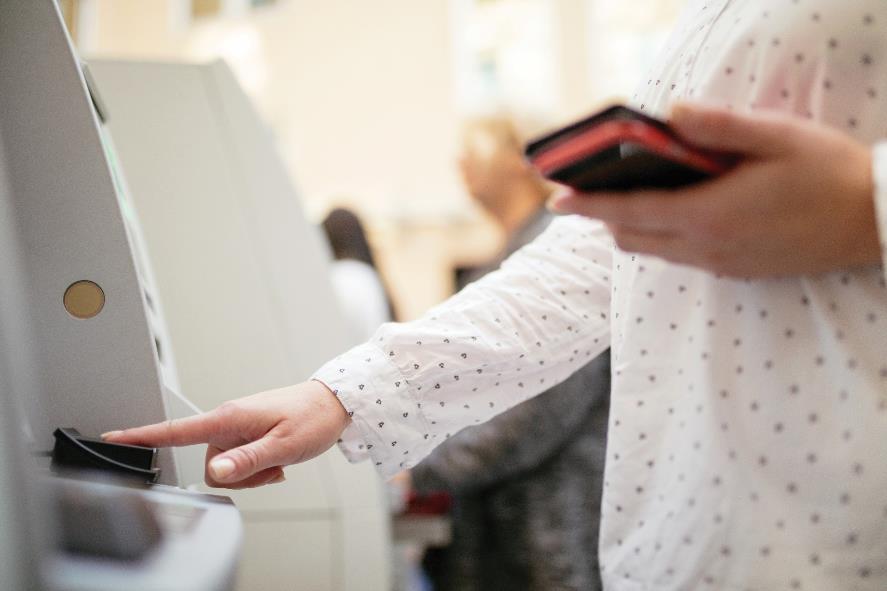 Participa en un programa de confidencialidad de direcciones (si hay uno en tu estado) u obtén una  dirección de apartado postal
Bloquea el acceso en línea a tu número de Seguro Social
Pon una contraseña nueva o adicional o añade una autenticación a tus cuentas
Intenta disminuir la cantidad de cuentas a tu nombre
Robo de identidad
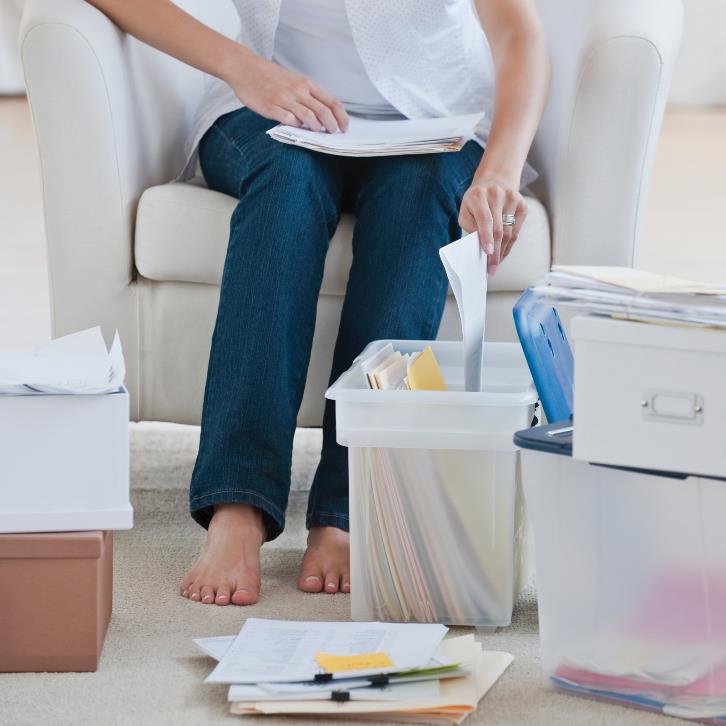 Alguien consigue y accede a la(s) cuenta(s) existente(s)
Ejemplo: robo de una tarjeta de crédito o débito existente para hacer compras
Fraude de solicitudes
Alguien utiliza tu información personal para contratar una línea de crédito nueva a tu nombre
Las personas abusivas a menudo cometen robo de identidad para rastrear y arruinar financieramente a las personas sobrevivientes
Vulnerabilidades de la información personal
Búsqueda de documentos que contengan información personal en los contenedores de basura 
Fecha de nacimiento
Número de Seguro Social (SSN)
Robo del correo
Tarjetas de crédito nuevas
Ofertas de crédito preaprobadas
Estados financieros, de seguros y de beneficios
Información sobre impuestos
Acceso a tu informe crediticio
Al hacerse pasar por ti, un empleador, un oficial de préstamos o un arrendador
Usando la internet o pagando a un agente de información
Para acceder a tu fecha de nacimiento, información sobre tus familiares, números de teléfono y último domicilio registrado
Sé una persona experta en data
No proporciones tu número de seguro social, dirección, correo electrónico o número de teléfono a menos que sea absolutamente necesario
Averigua qué información tuya ya está disponible al público
Búsqueda en Google
Limita la información que compartes en la internet y en las redes sociales
¡Destruye todo!
Anula tus suscripciones
Ten cuidado con las solicitudes de información personal o ‘phishing’ (fraude electrónico)
Cambia tus contraseñas y PIN 
Incluye números y símbolos
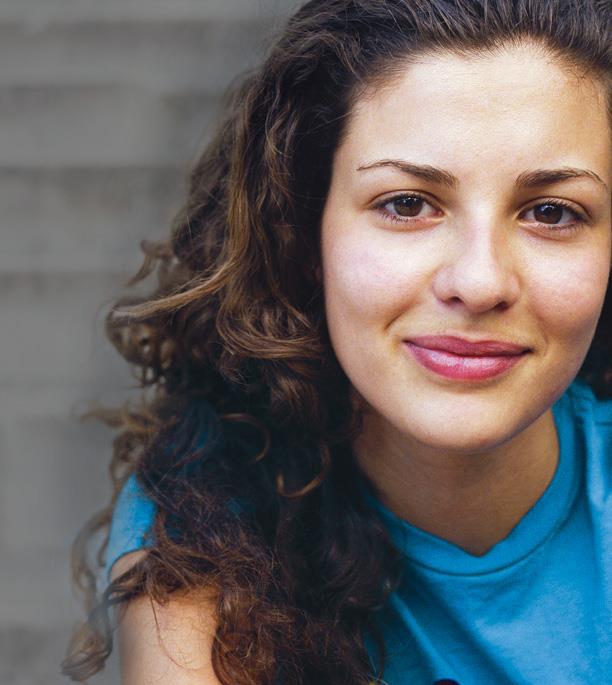 Plan para seguir adelante de The Allstate Foundation
UN RECURSO PARA EL 
EMPODERAMIENTO FINANCIERO
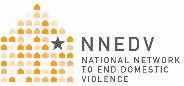 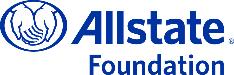